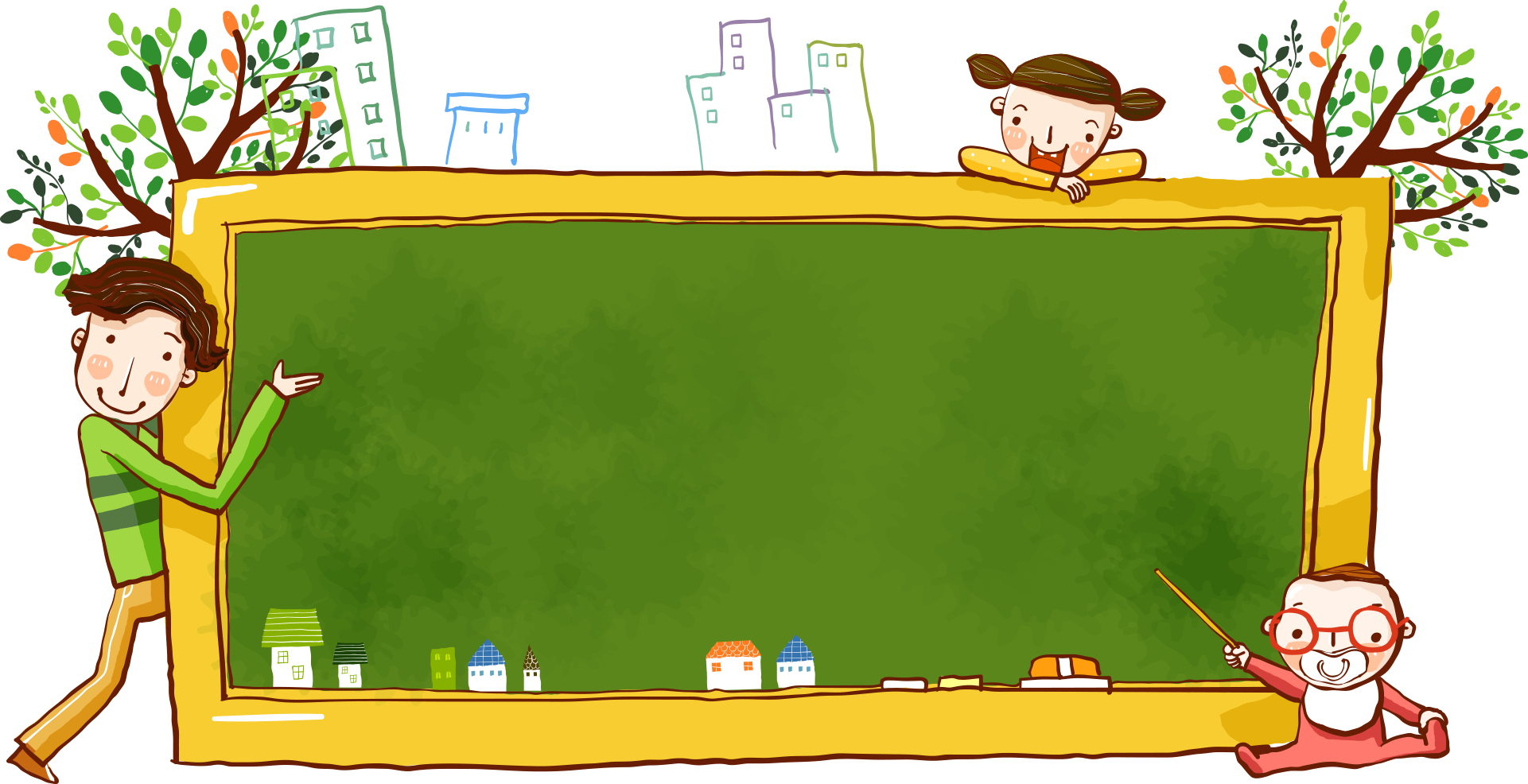 CHÀO MỪNG CÁC THẦY CÔ 
VỀ DỰ GIỜ THĂM LỚP 9A!!
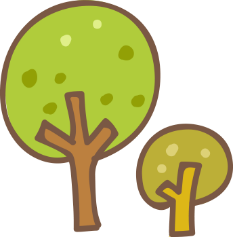 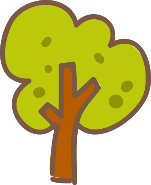 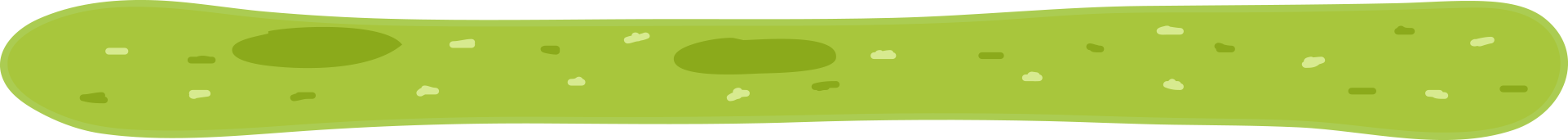 Chuyên đề 
DẠY HỌC LIÊN MÔN Toán 9
GV thực hiện : Đỗ Thuỳ Trang
Liệp Tuyết ngày 17/10/2024
KHỞI ĐỘNG
Hiểu ý đồng đội
Luật chơi:Lớp chia làm 3 đội, mỗi đội cử 1 bạn đại diện lên  bảng đứng đối diện với những thành viên còn của đội mình.
+ Các bạn trong mỗi đội sẽ diễn tả tên môn học,hoặc lĩnh vực liên quan với nội dung bài toán trên bảng bằng lời nói, cử chỉ, hành động mà không được nhắc đến tên môn học đó để bạn HS đứng trên bục đoán và viết ra tên môn học, hoặc lĩnh vực.
+ Đội nào đoán đúng nhiều  là đội chiến thắng.
Trạm 1 :  Bạn An đạp xe từ nhà đến trường cách nhà An 6km ,lúc về bạn đi đường khác nên quãng đường lúc về là 7km. Biết tốc độ lúc về của bạn An hơn tốc độ lúc đi là 2km/h ,thời gian đi và thời gian về bằng nhau. Tính tốc độ  lúc đi của bạn An?
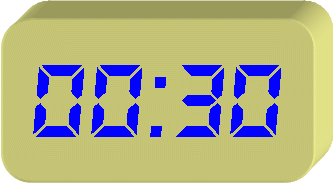 Trạm 2: Trong phòng thí nghiệm, cô Linh muốn tạo ra 500 g dung dịch HCl 19% từ hai loại dung dịch HCl 10% và HCl 25%. Hỏi cô Linh cần dùng bao nhiêu gam mỗi loại dung dịch đó?
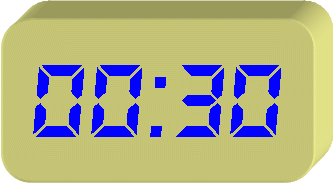 Trạm 3: Một phòng thí nghiệm đã thực hiện nhân giống giữa cây hoa đỏ (Aa) .Kết quả thu được ở F1  có cả cây hoa đỏ và cây hoa vàng. Tính số lượng cây hoa đỏ và số lượng cây hoa vàng thu được? Biết tổng số cây thu được là 800 cây .
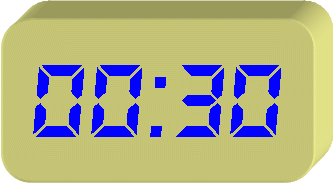 Trạm 4: Bác Lan có 500 triệu đồng để đầu tư vào hai khoản:trái phiếu và gửi tiết kiệm ngân hàng với kì hạn 12 tháng.Lãi suất của trái phiếu là 7% /năm, lãi suất gửi tiết kiệm là 6%/năm.Tính số tiền bác Lan đầu tư vào mỗi khoản để sau 1 năm bác Lan nhận được 32 triệu đồng tiền lãi từ 2 khoản đầu tư đó?
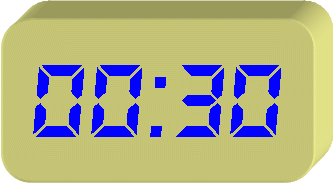 Trạm 1
Vật Lý
Trạm 2
Hoá Học
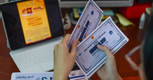 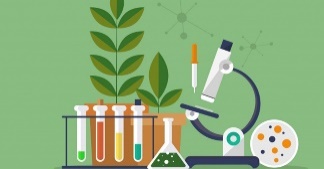 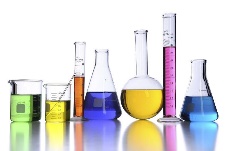 Trạm 4
Đầu tư,kinh doanh
Trạm 3
Sinh Học.
Lớp chia làm 3 nhóm, tại mỗi trạm các em có 5 phút để giải quyết tình huống bằng cách giải bài toán và hoàn thành bảng nhóm,cứ hết 5 phút đại diện nhóm nộp bài và di chuyển đến trạm tiếp theo
Trạm 1 :  Bạn An đạp xe từ nhà đến trường cách nhà An 6km ,lúc về bạn đi đường khác nên quãng đường lúc về là 7km. Biết tốc độ lúc về của bạn An hơn tốc độ lúc đi là 2km/h ,thời gian đi và thời gian về bằng nhau. Tính tốc độ  lúc đi của bạn An?
Trạm 1
Vật Lý
Trạm 2: Trong phòng thí nghiệm, cô Linh muốn tạo ra 500 g dung dịch HCl 19% từ hai loại dung dịch HCl 10% và HCl 25%. Hỏi cô Linh cần dùng bao nhiêu gam mỗi loại dung dịch đó?
Trạm 2
Hoá Học
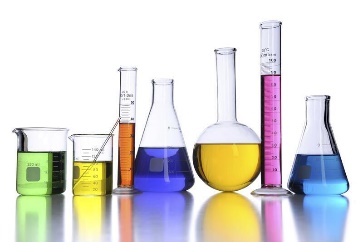 Trạm 3: Một phòng thí nghiệm đã thực hiện nhân giống giữa cây hoa đỏ (Aa) .Kết quả thu được ở F1  có cả cây hoa đỏ và cây hoa vàng. Tính số lượng cây hoa đỏ và số lượng cây hoa vàng thu được? Biết tổng số cây thu được là 800 cây .
Trạm 3
Sinh Học.
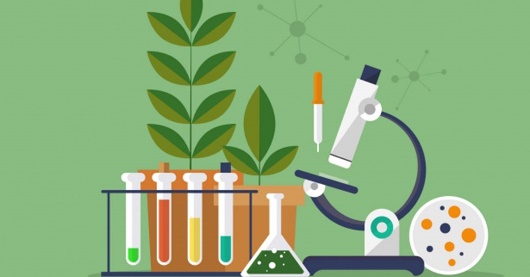 Trạm 4: Bác Lan có 500 triệu đồng để đầu tư vào hai khoản:trái phiếu và gửi tiết kiệm ngân hàng với kì hạn 12 tháng.Lãi suất của trái phiếu là 7% /năm, lãi suất gửi tiết kiệm là 6%/năm.Tính số tiền bác Lan đầu tư vào mỗi khoản để sau 1 năm bác Lan nhận được 32 triệu đồng tiền lãi từ 2 khoản đầu tư đó?
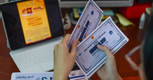 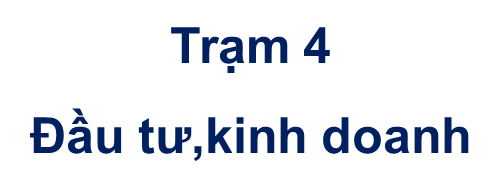 Giao lưu chia sẻ vấn đề tại các trạm
Trạm 1 :  Bạn An đạp xe từ nhà đến trường cách nhà An 6km ,lúc về bạn đi đường khác nên quãng đường lúc về là 7km. Biết tốc độ lúc về của bạn An hơn tốc độ lúc đi là 2km/h ,thời gian đi và thời gian về bằng nhau. Tính tốc độ  lúc đi của bạn An?
Trạm 2: Trong phòng thí nghiệm, cô Linh muốn tạo ra 500 g dung dịch HCl 19% từ hai loại dung dịch HCl 10% và HCl 25%. Hỏi cô Linh cần dùng bao nhiêu gam mỗi loại dung dịch đó?
Trạm 3: Một phòng thí nghiệm đã thực hiện nhân giống giữa cây hoa đỏ (Aa) .Kết quả thu được ở F1  có cả cây hoa đỏ và cây hoa vàng. Tính số  cây hoa đỏ và số  cây hoa vàng thu được? Biết tổng số cây thu được là 800 cây .
P:                             Aa( đỏ)       x                    Aa( đỏ)
GP                             A   a                              A     a
F1                                AA         Aa            Aa              aa
Kiểu hình F1                    Đỏ         Đỏ            Đỏ             Vàng
Tỉ lệ KH                3 Đỏ : 1 vàng
Trạm 4 : Bác Lan có 500 triệu đồng để đầu tư vào hai khoản:trái phiếu và gửi tiết kiệm ngân hàng với kì hạn 12 tháng.Lãi suất của trái phiếu là 7% /năm, lãi suất gửi tiết kiệm là 6%/năm.Tính số tiền bác Lan đầu tư vào mỗi khoản để sau 1 năm bác Lan nhận được 32 triệu đồng tiền lãi từ 2 khoản đầu tư đó?
1
2
3
Hoàn thành phiếu bài tập
HƯỚNG DẪN VỀ NHÀ
Làm các bài tập còn lại trong SGK; khuyến khích giải thêm trong SBT.
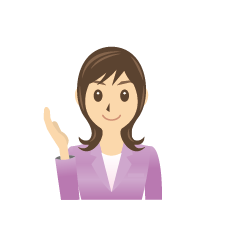 Chuẩn bị trước bài 2, Chương II